Муниципальный этап всероссийского конкурса профессионального мастерства в сфере образования Октябрьского района
 «Педагог года-2022» 
Номинация «Воспитатель года-2022»
Конкурсное задание « Моя педагогическая находка»
Автор: воспитатель 1 категории
 МБДОУ «ДСОВ «Дюймовочка» 
О.Н. Байрак
Проект 
«Знакомство детей с культурой и бытом народов Севера»
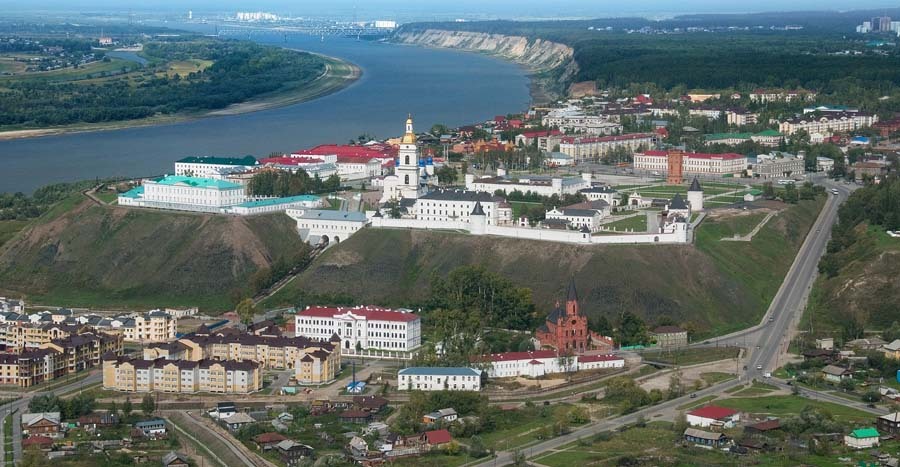 Интернет-ресурсы
Официальная страница МБДОУ «ДСОВ «Дюймовочка»
https://thumbelina-ds2012.86.i-schools.ru/vospitatel-goda--2022
Интернет-портфолио
http://project6042627.tilda.ws/
лепбук «Ханты. Быт и традиции»
Альбомы родного края
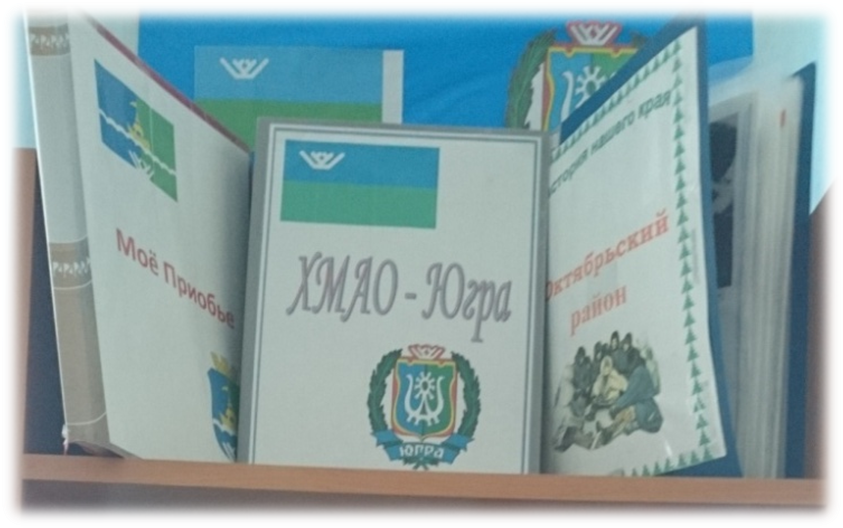 Мини – музей «Жизнь и быт народов Ханты и Манси»
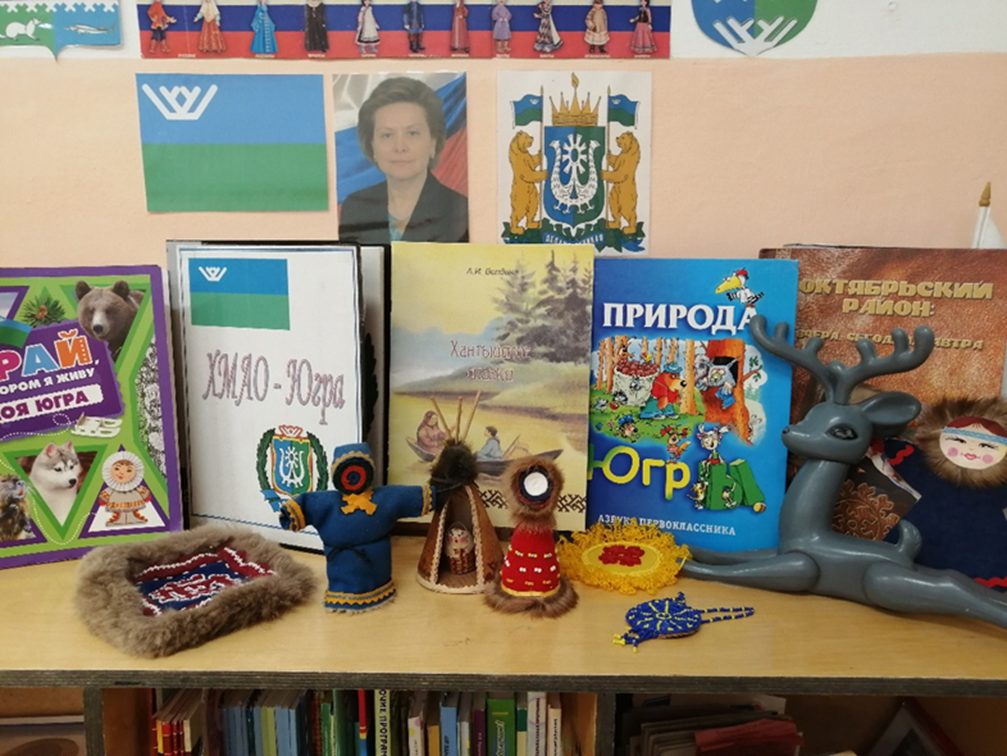 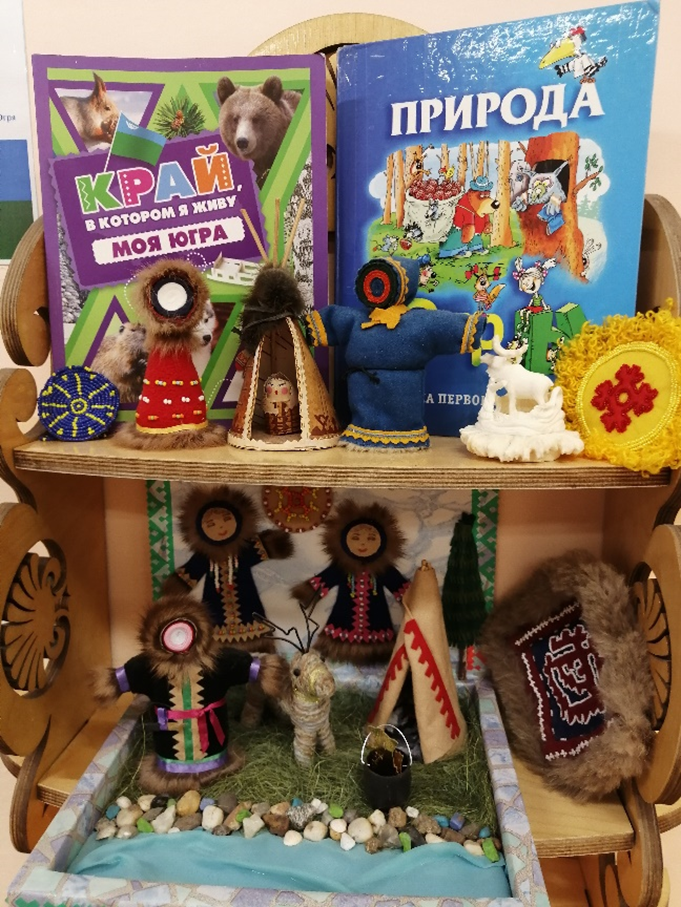 Книга «Фольклор»
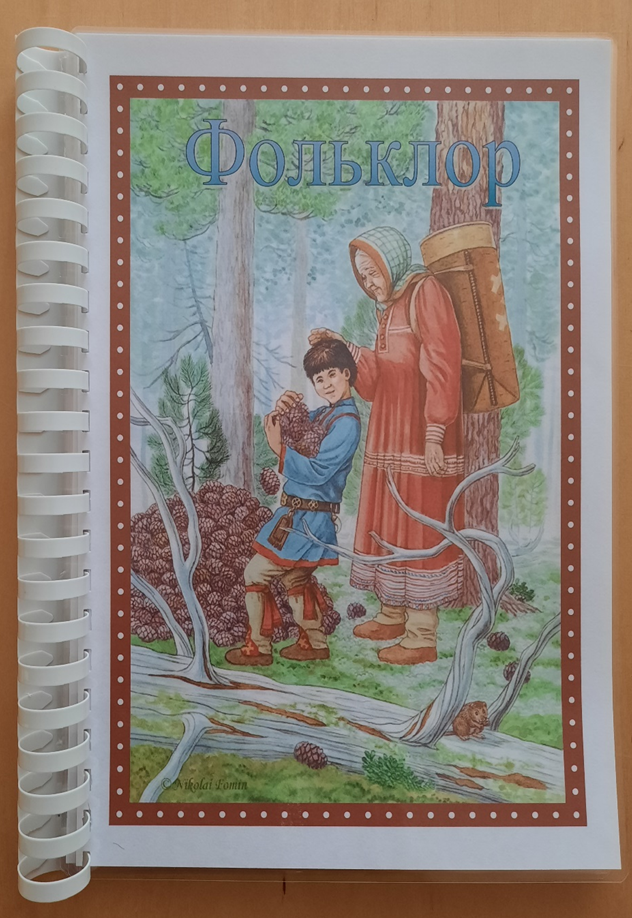 Задачи: 

Продолжать формировать представление детей о коренных малочисленных народах Севера, его традициях, культуре и особенностях быта, через проектную деятельность с применением развивающих игр В.В.Воскобовича;
Развивать интерес к жизни народов ханты, манси и ненцы, их обычаям, быте, традициям;
Продолжать формировать знания, умения и навыки использования развивающих игр В. Воскобовича в различных видах деятельности;
Развивать свободное общение с взрослыми и сверстниками, речь детей в различных формах и видах детской деятельности;
Закреплять умения внимательно воспринимать полезную информацию;
Воспитывать уважение к представителям малочисленных народов Севера, к их традициям, любовь к «малой Родине» Югре;
Реализовывать проект, применяя развивающие игры В.В.Воскобовича.
Интеллектуальная игра « Северный край»
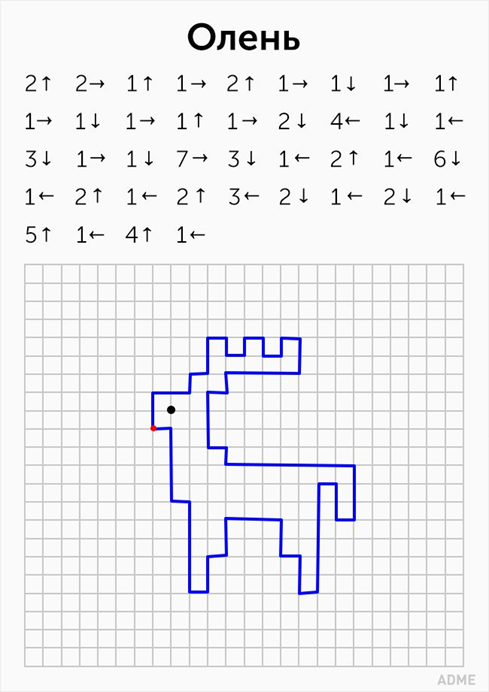 Интеллектуальная игра « Северный край»
Ненецкая сказка «Медведь и заяц Тэваси»
Встреча с ненецкой сказительницой
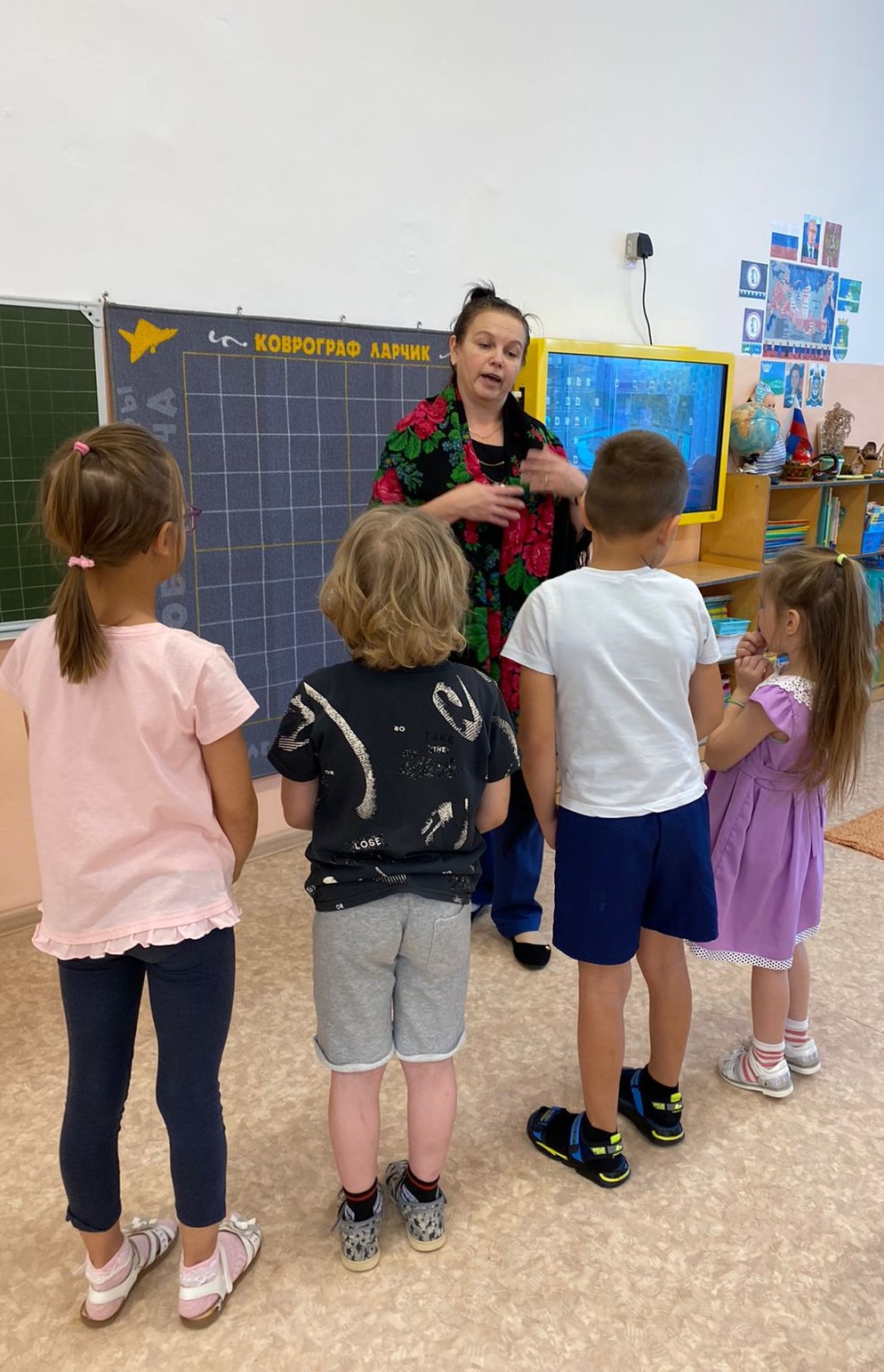 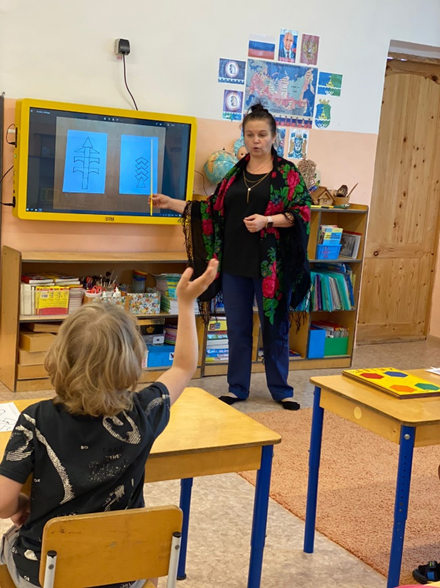 Работа с развивающими играми 
«Чудо-Крестики 3»

Выкладывание деревьев
Работа с развивающими играми 
«Чудо-Крестики 3»

Выкладывание деревьев
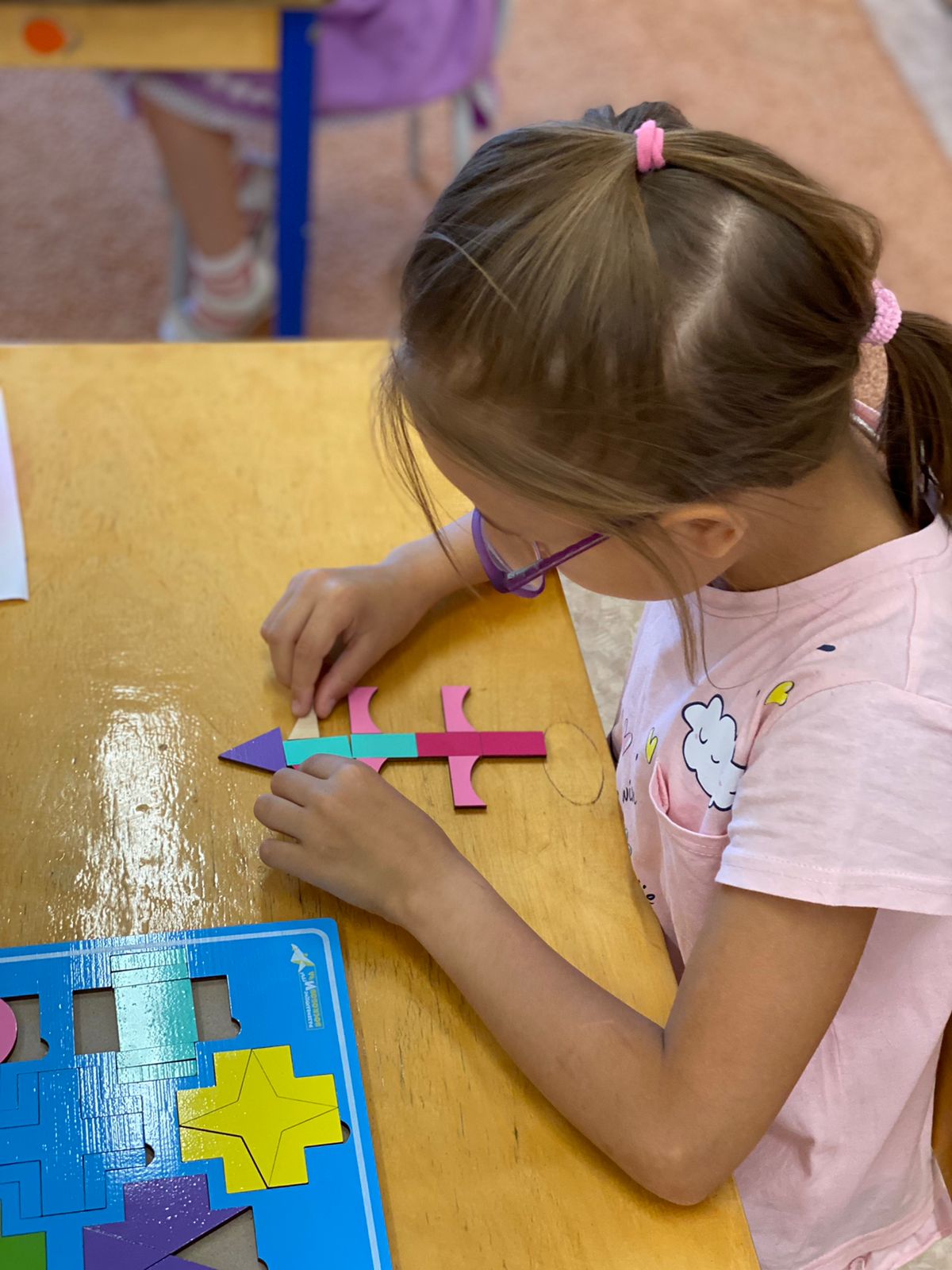 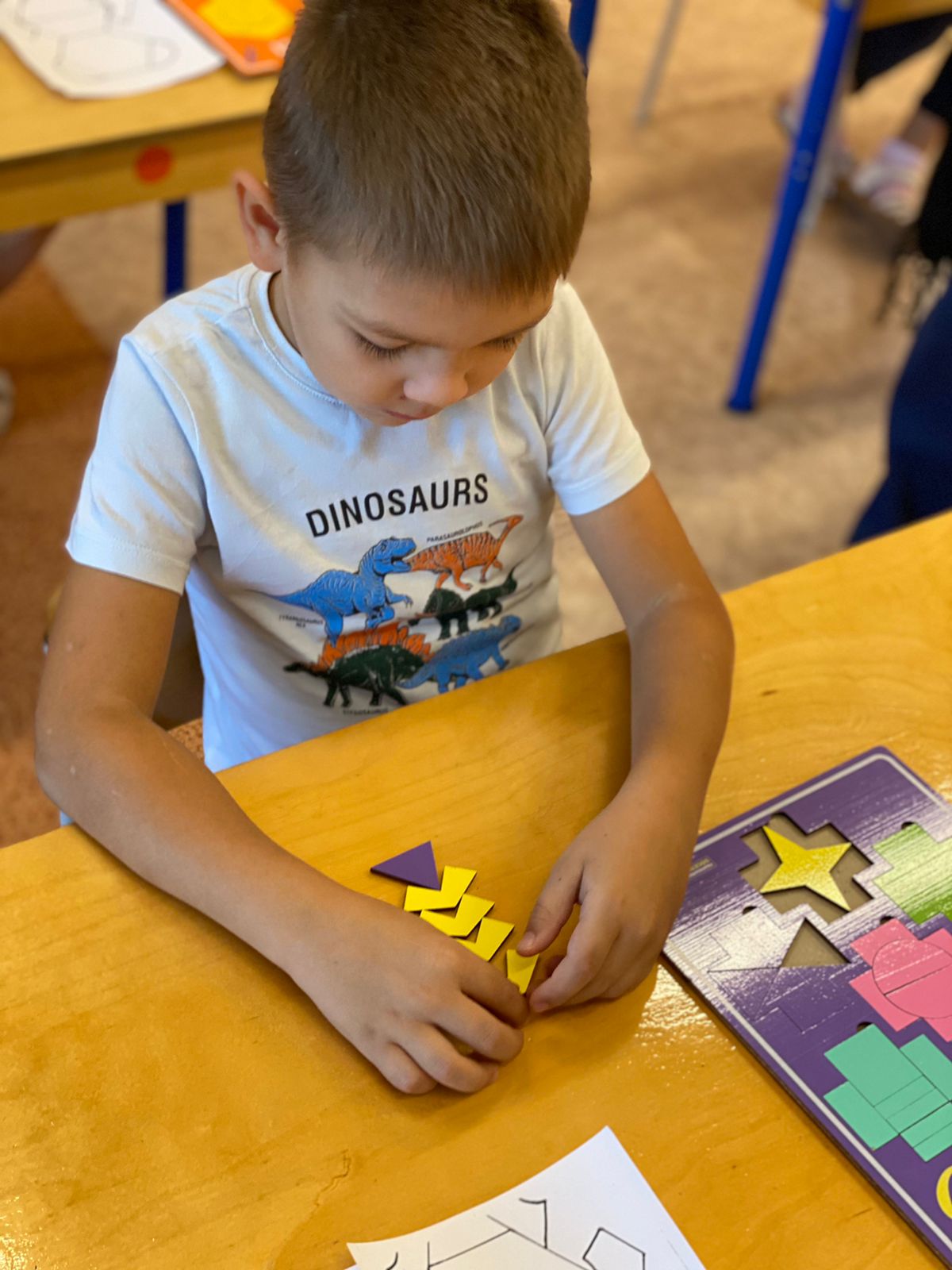 Работа с развивающими играми 
«Чудо - Соты 1»

Выкладывание медведя
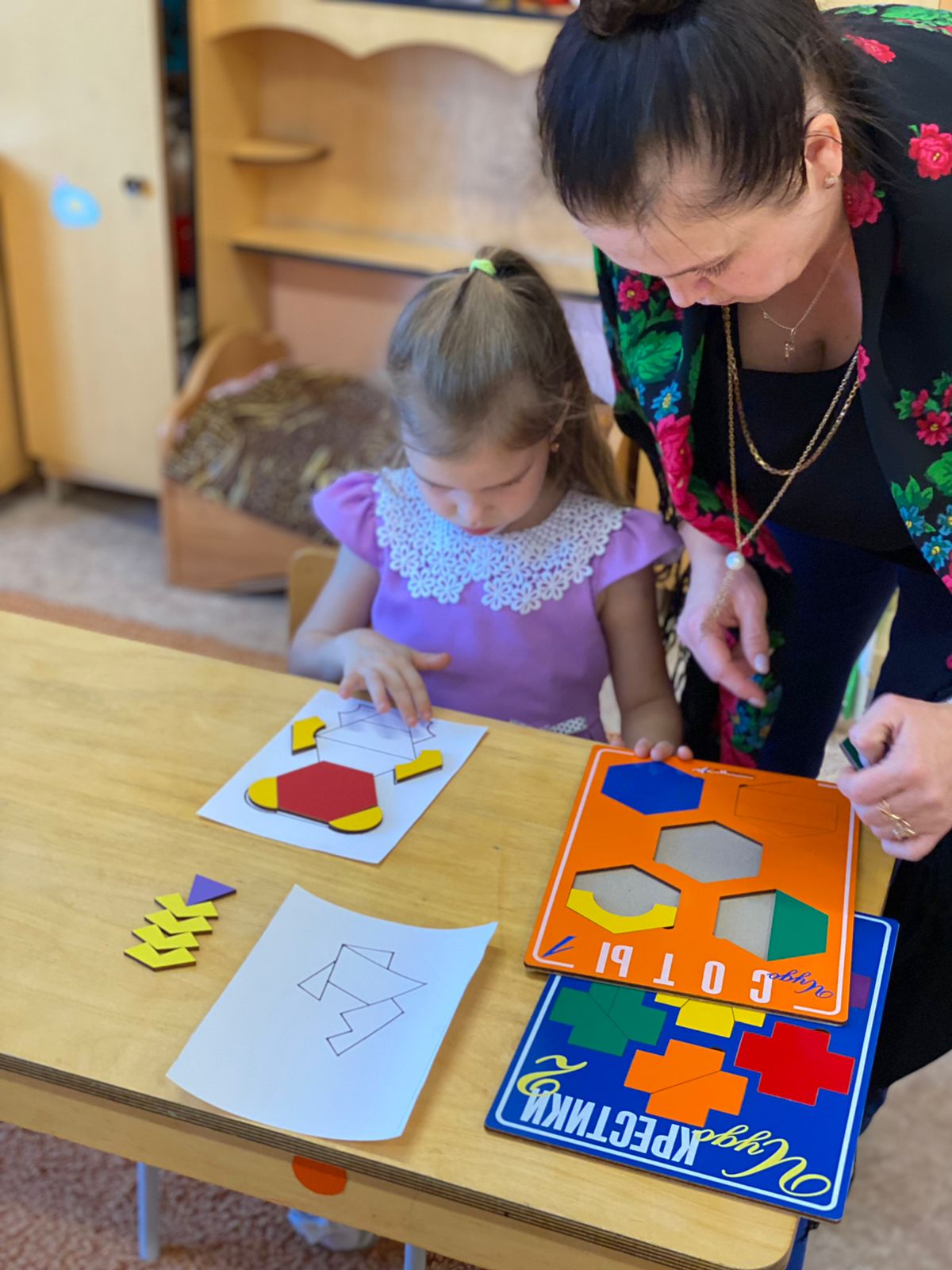 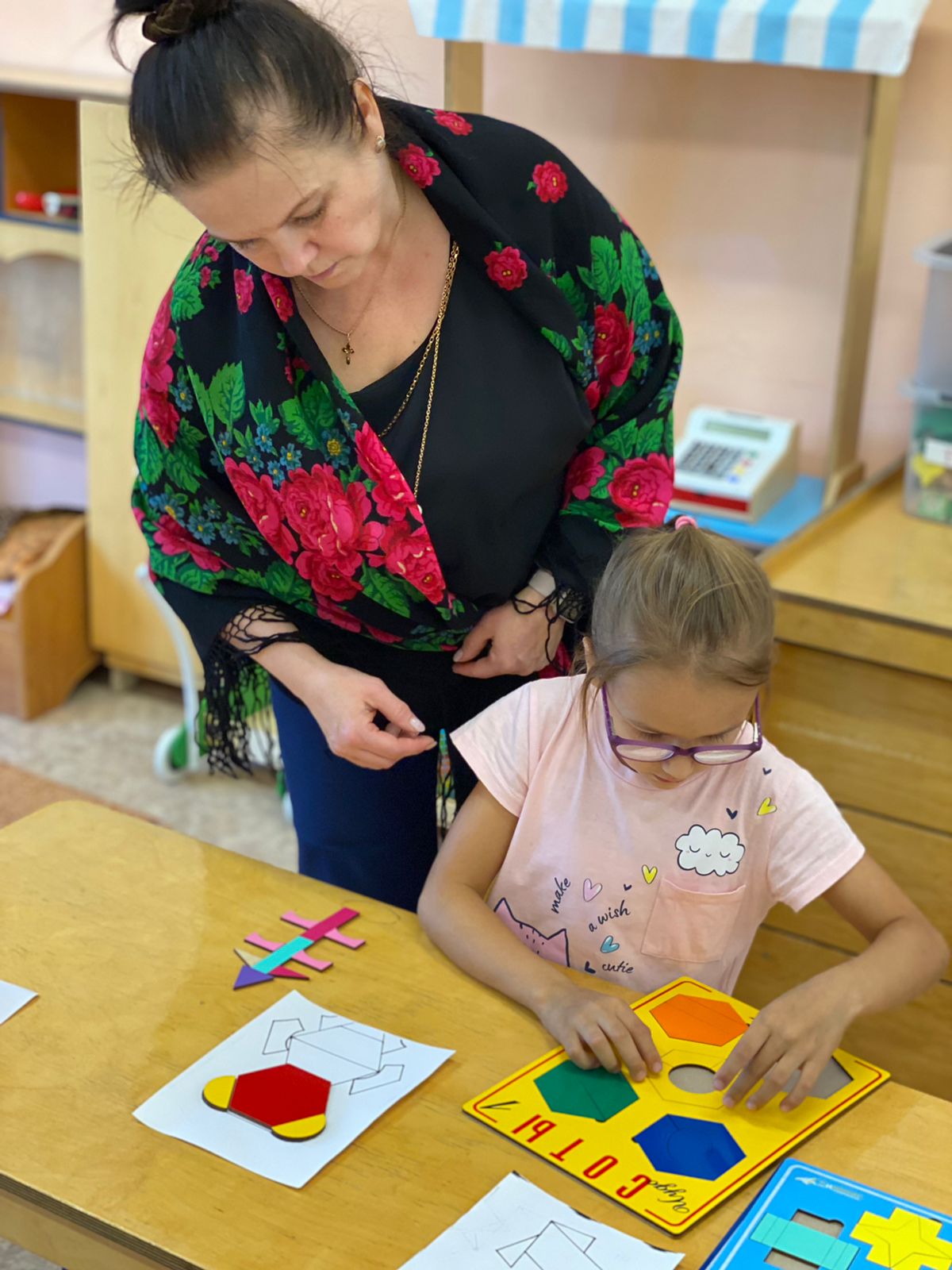 Работа с развивающими играми 
«Чудо-Крестики 2»

Выкладывание зайца
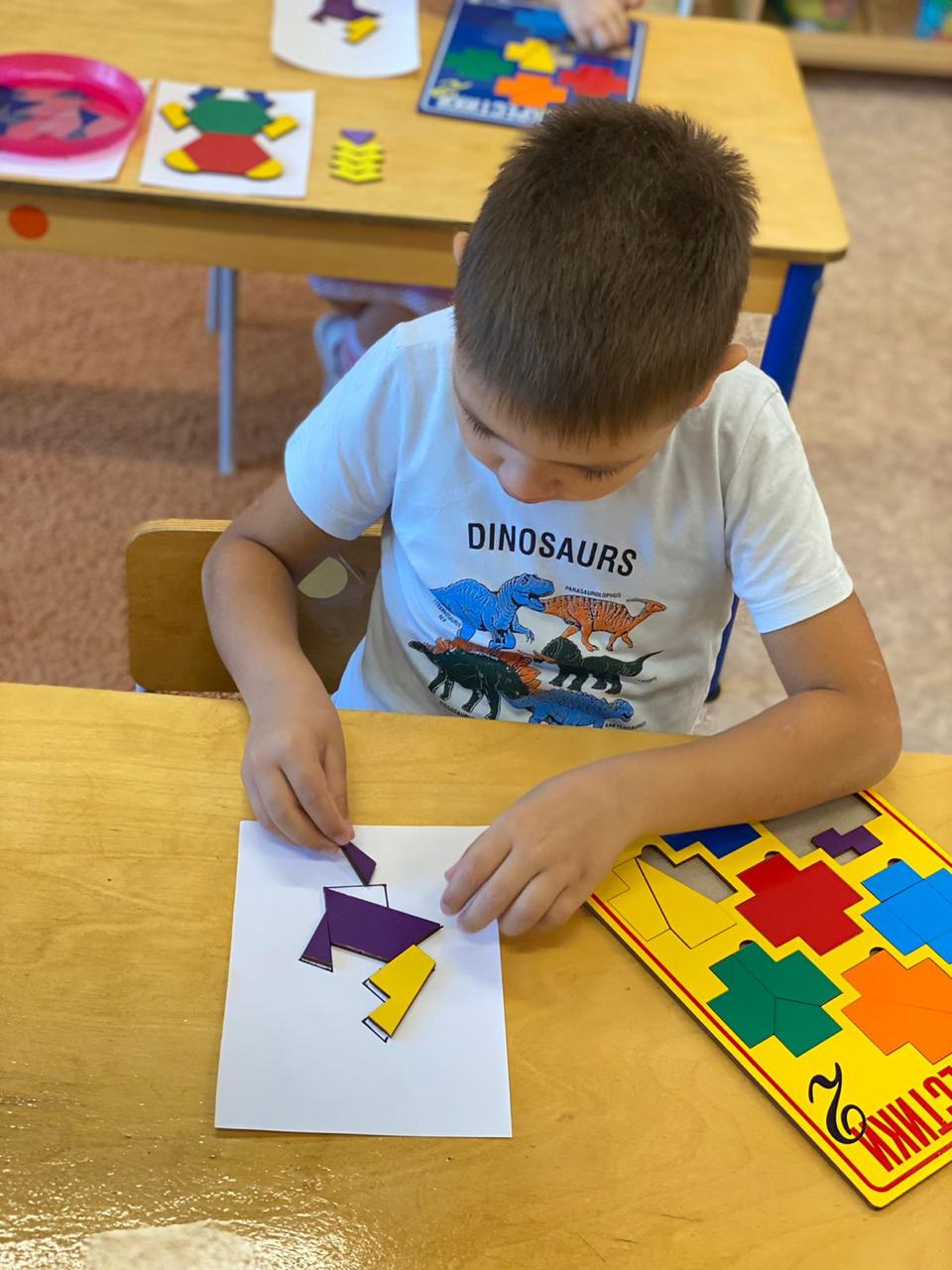 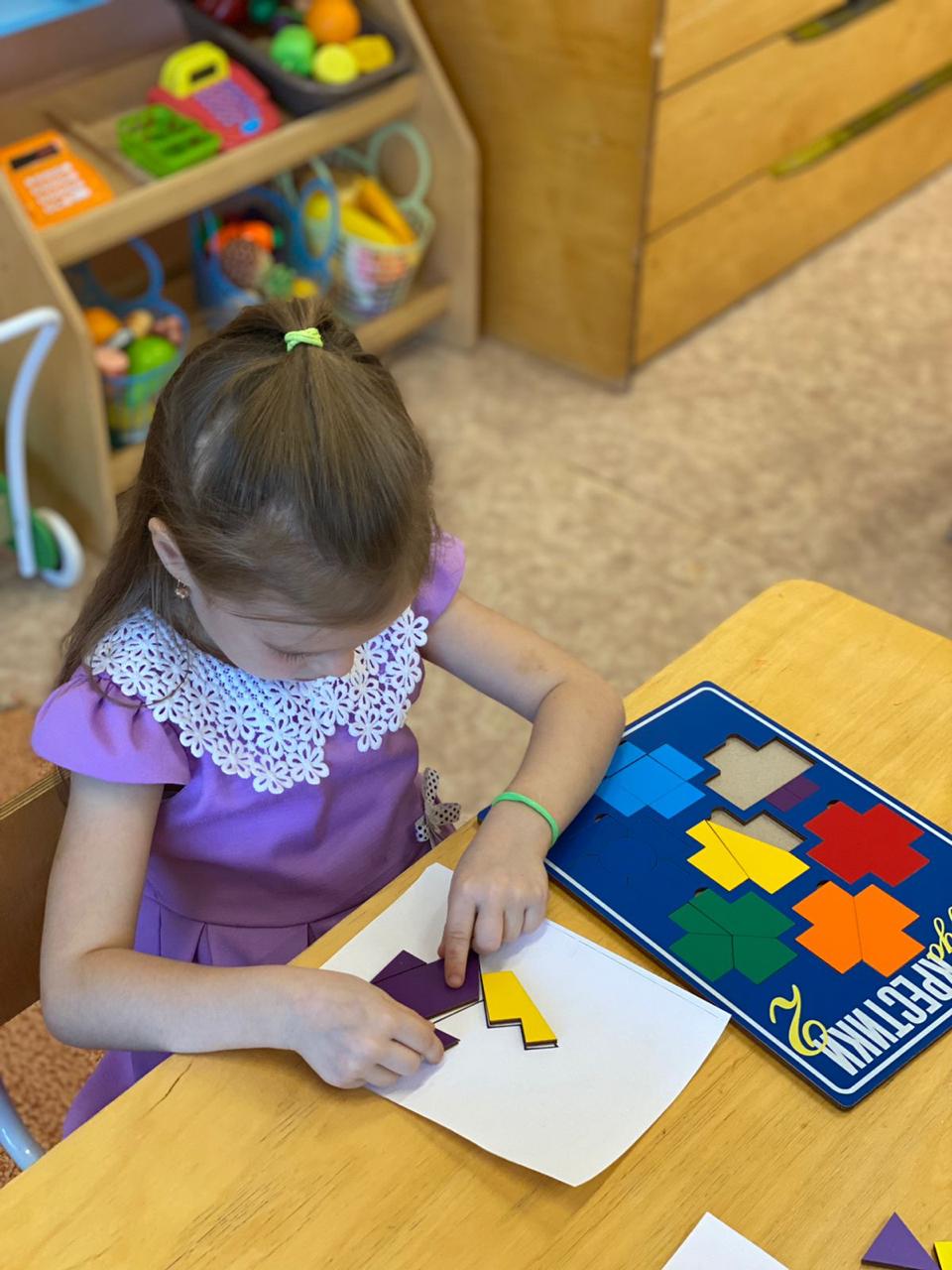 Динамическая пауза
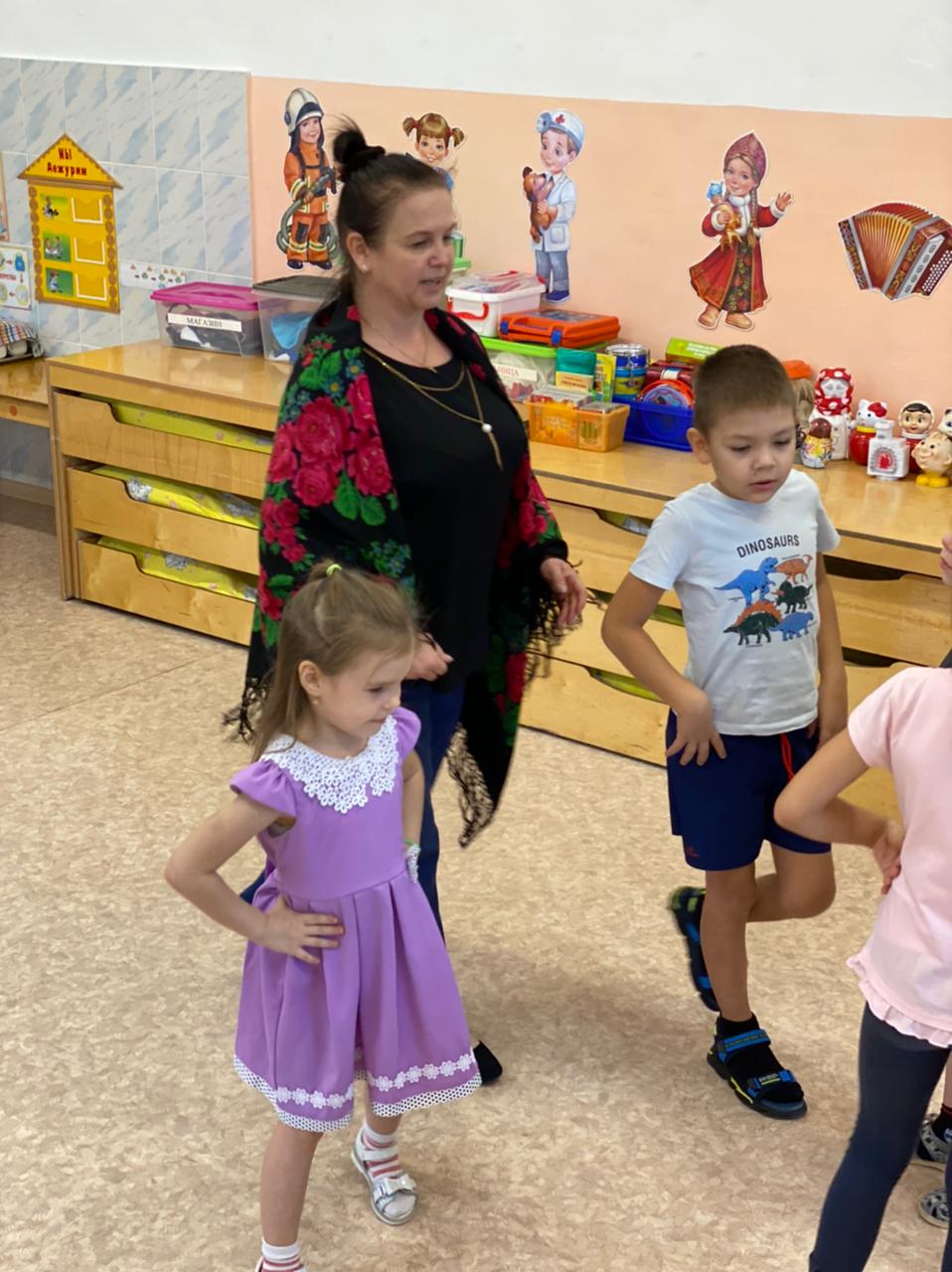 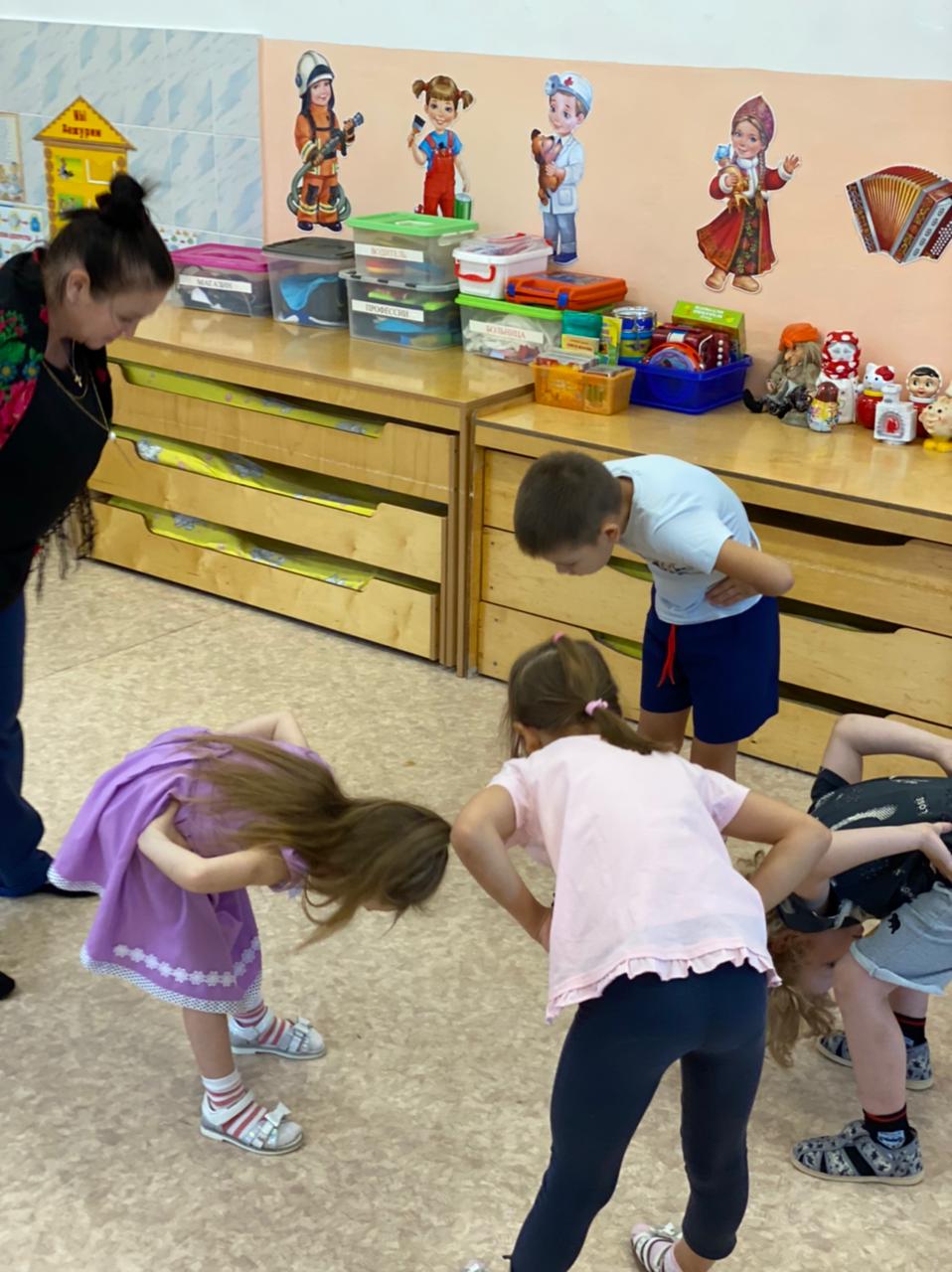 Работа с развивающими играми 
«Нетающие льдинки озера Айс»

Выкладывание зверей
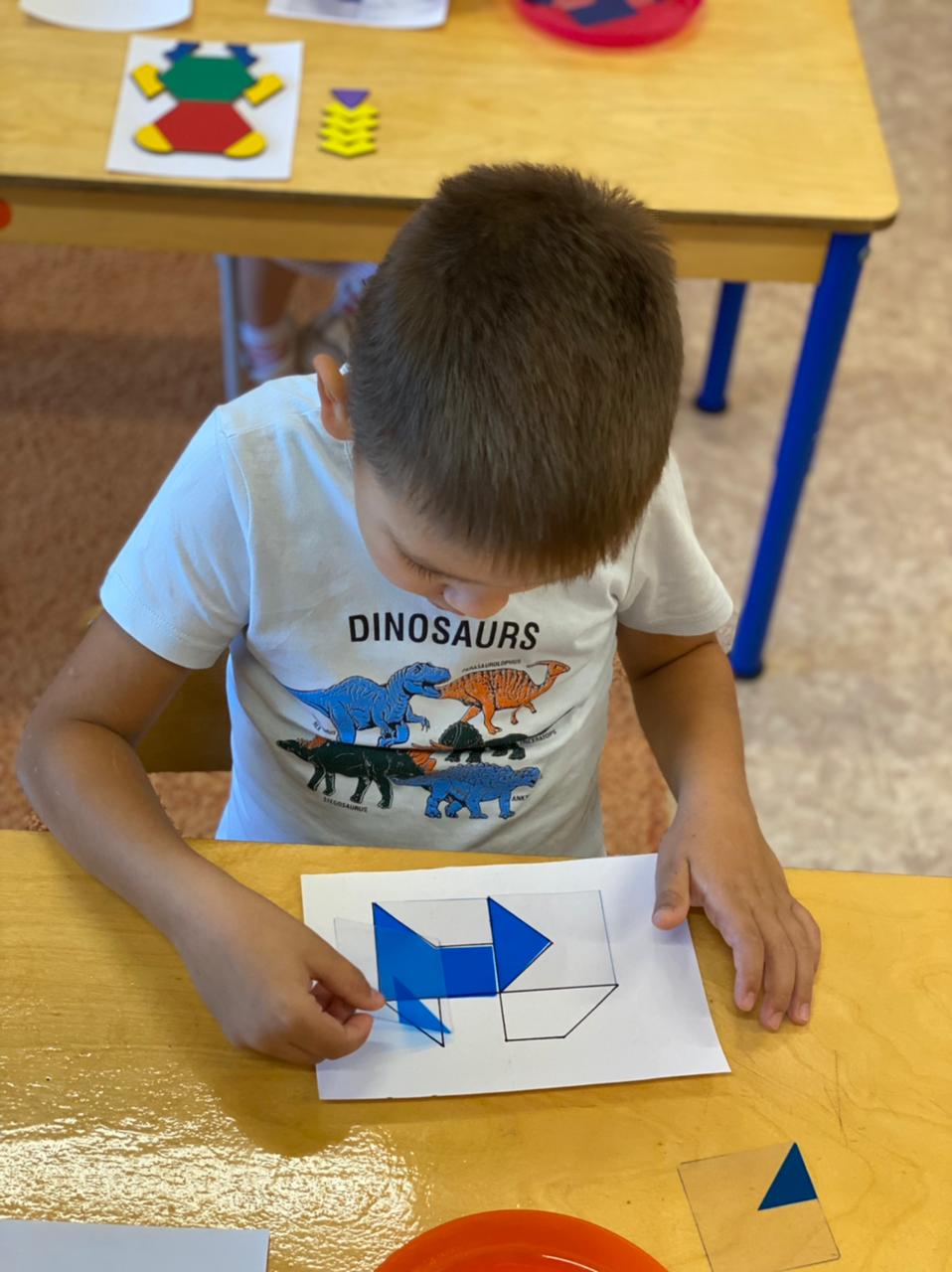 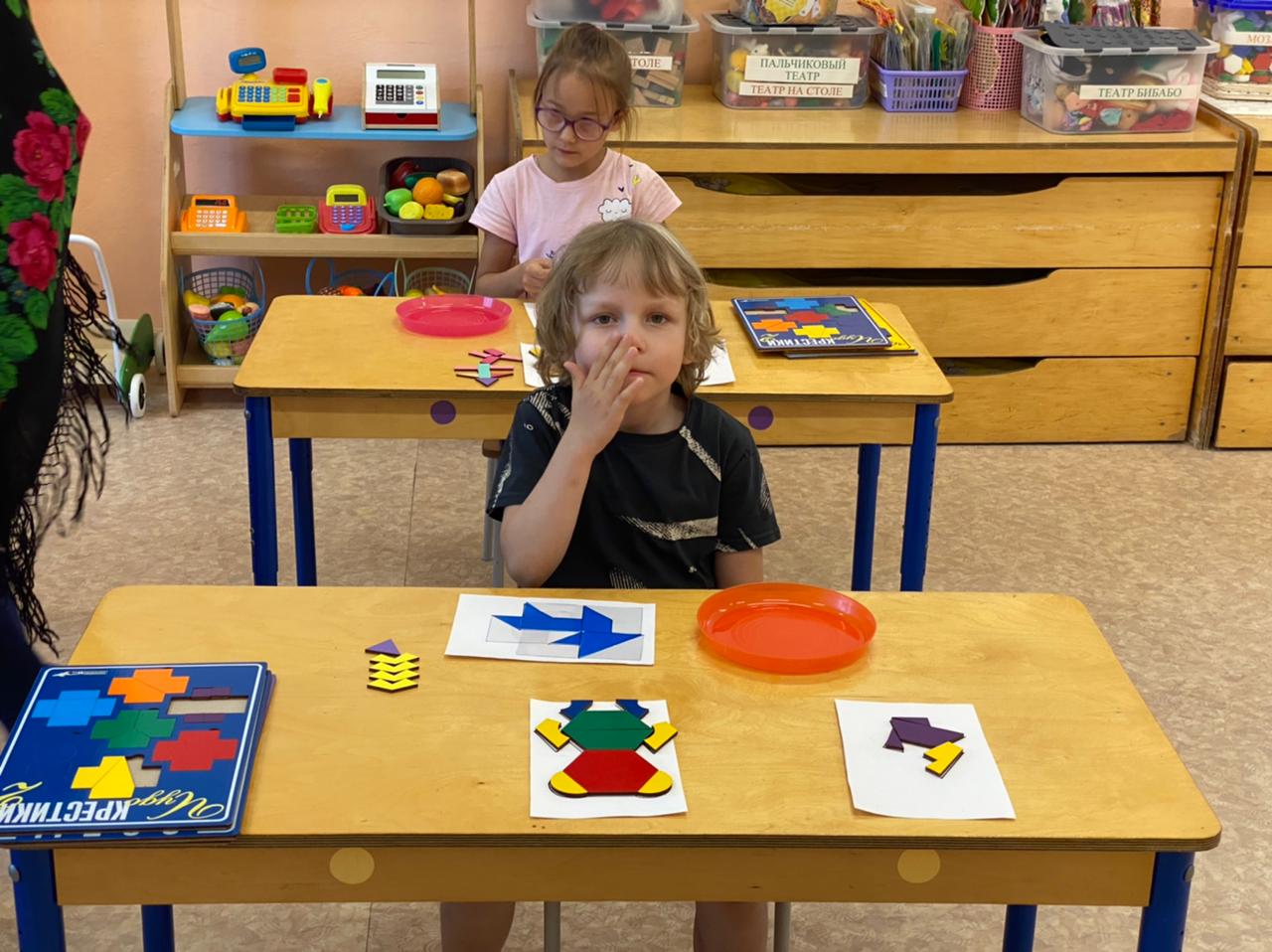 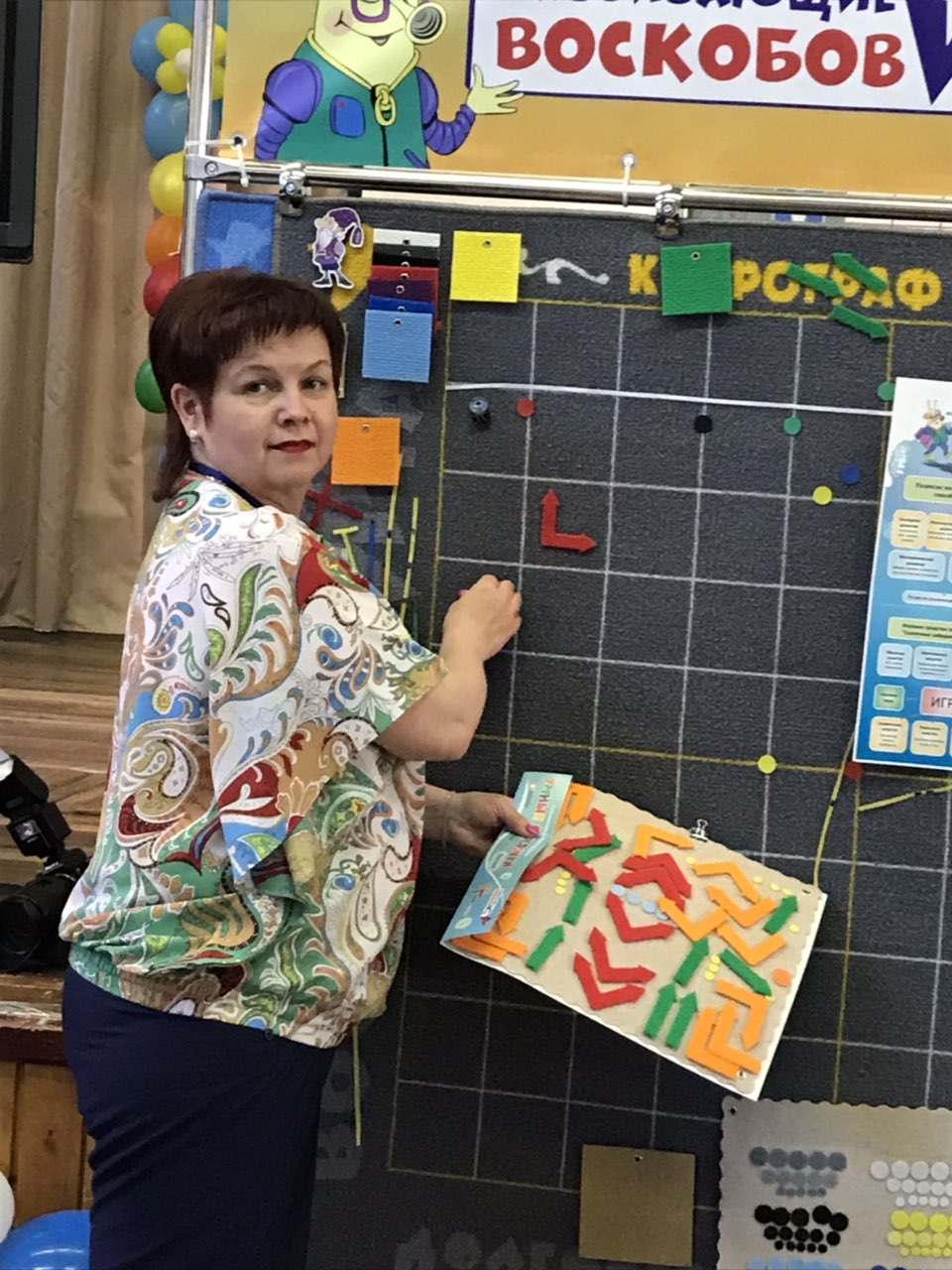 «Познание и творчество» – это путь к успеху,
 развитию талантов и самореализации